Пилотный проектСоздание Регионального центра управления госпитализацией на базе ГБУЗ «Приморская краевая клиническая больница № 1»             Приказ МЗ ПК от 03.05.2023 №18/пр/662
ЗАДАЧИ РЦУГ
 оказание экстренной, неотложной и плановой консультативной медицинской помощи МО ПК, в том числе с помощью телемедицинских консультаций;
 мониторинг пациентов в медицинских организациях I и II уровней;
определение показаний к эвакуации и осуществления эвакуации 	пациентов из МО I и II уровней в МО II и III уровней по утвержденной маршрутизации с использованием автомобилей СМП или санитарной авиации;
оказание медицинской помощи в МО ПК силами выездных бригад в случае угрожающего жизни больного состояния, при отсутствии в медицинской организации специалистов соответствующего профиля или необходимых условий для оказания медицинской помощи;
 круглосуточное консультирование медицинских изображений и ЭКГ из МО I и II уровней.

ПОДРАЗДЕЛЕНИЯ РЦУГ
оперативно-диспетчерский отдел – зав. отделом О.Ю. Данилова
отдел экстренной и планово-консультативной помощи – зав. отделом М.Д. Попов
сектор управления сердечно-сосудистыми рисками  на базе  Регионального сосудистого центра - Е.А. Хлудеева, Д.С. Хан
сектор консультирования медицинских изображений и ЭКГ –  В.С. Служеникин, Э.А. Сарванова; 
сектор телемедицинских консультаций – отв. М.В. Ли, О.Ю. Данилова 
центр мониторинга движения пациентов – отв. О.Ю. Данилова
1
Приказ  МЗ ПК от 22.02.2023 № 18/пр/269 « Об организации оказания медицинской помощи взрослым пациентам с ССЗ в Приморском крае»
2
Показатели деятельности РЦУГ
3
Развитие РЦУГ за период апрель–август 2023 г.
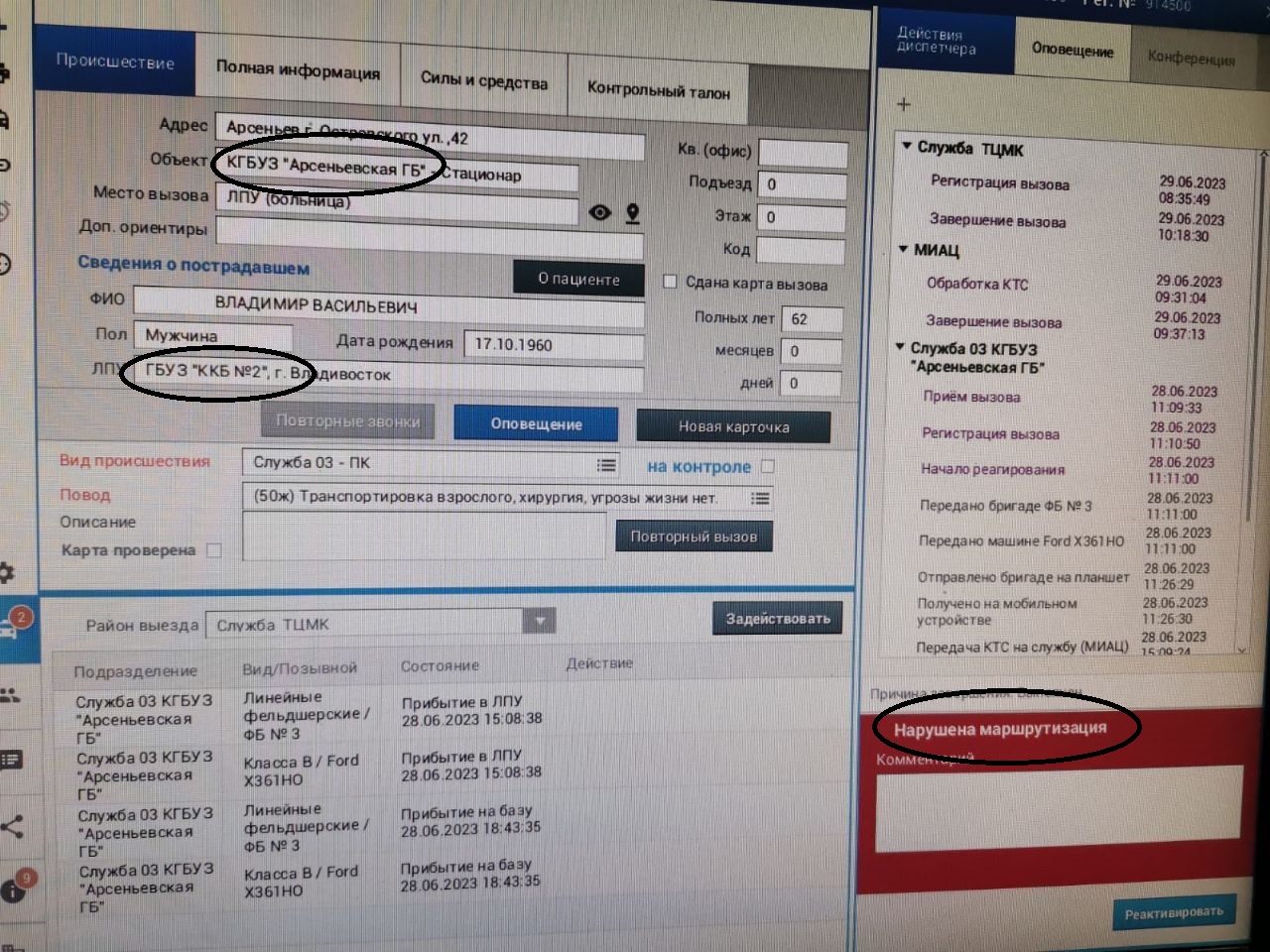 Ведется работа с разработчиками Телемед-25 и ПК МИАЦ: в части консилиумов и консультаций «врач-врач» (формы протоколов, подписание, сам процесс назначения и др.): направлены 2 письма в ПК МИАЦ с предложениями, выявленными дефектами в работе; проведены 2 очные встречи с разработчиками и ПК МИАЦ. Ожидается сентябрьское обновление Телемед-25 с учетом наших предложений.
Проведен анализ нарушений маршрутизации пациентов с сердечно-сосудистыми заболеваниями в программе «Исток». Выполнена систематизация направлений маршрутизации в соответствии с приказом МЗ ПК № 18/пр/269 от 22.02.2023. Ведется постоянная работа с едиными диспетчерскими службами ПК.
В программу «Исток» введена схема маршрутизации пациентов при оказании специализированной, в том числе высокотехнологичной медицинской помощи (эндопротезирование) жителям приморского края с переломами проксимального отдела бедренной кости согласно приказу МЗ ПК №18/пр/817  от 29 июня 2021 года  «Об организации оказания медицинской помощи при переломах проксимального отдела бедренной кости взрослому населению Приморского края» с выявлением нарушений маршрутизации
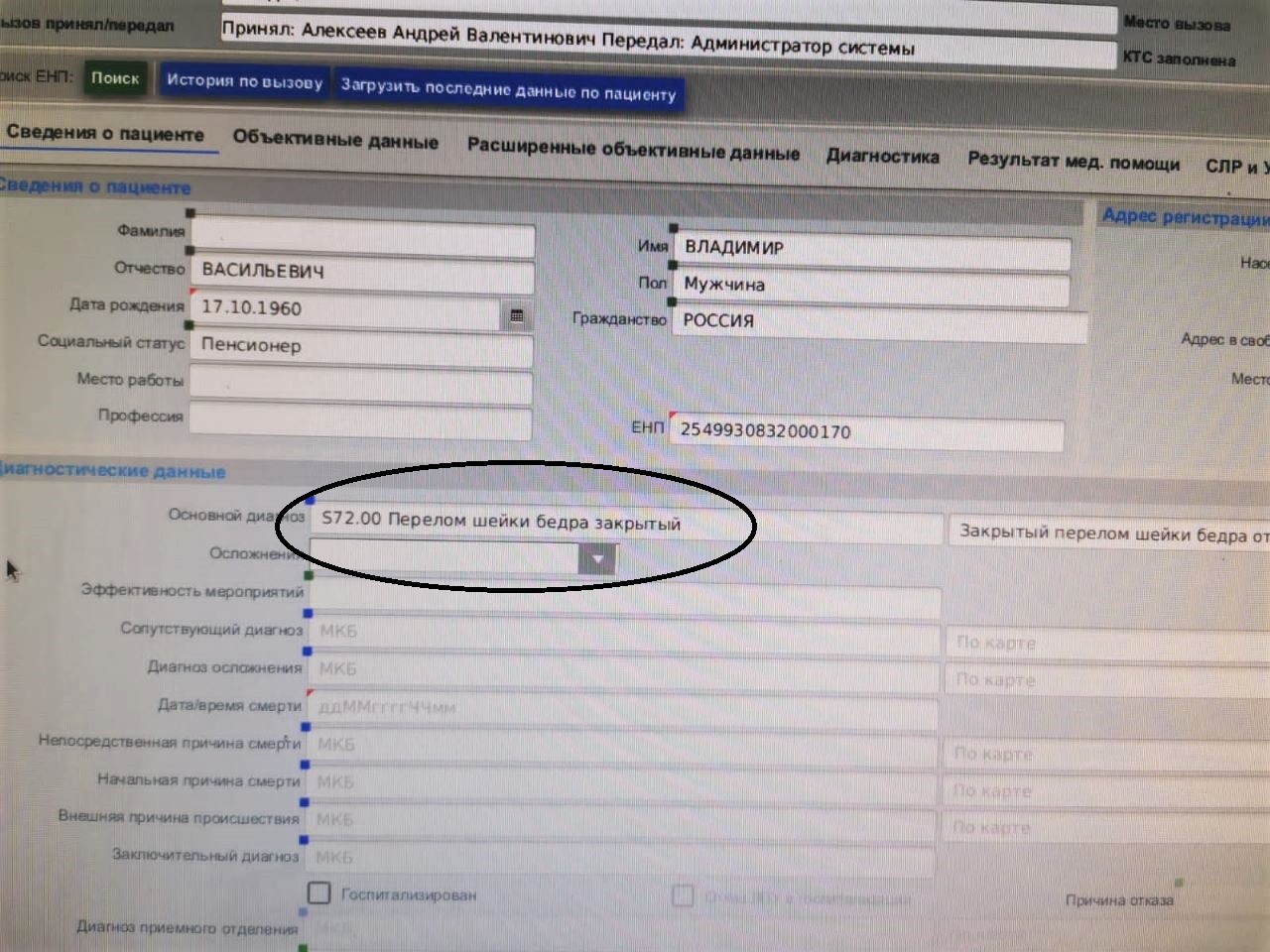 4
Развитие РЦУГ за период июль–август 2023 г.
проверка  и корректировка настроек маршрутизации пациентов с ОКС и ОНМК по объединенным диспетчерским службам (ОДС) с зонами ответственности КГБУЗ «Спасская городская больница», КГБУЗ «Арсеньевская центральная городская больница», КГБУЗ «Дальнегорская центральная городская больница», КГБУЗ «Дальнереченская центральная городская больница», КГБУЗ «Лесозаводская центральная городская больница» .
Подготовлено и направлено на согласование Положение о референс-центре лучевых методов исследований  на базе  ГБУЗ  «Приморская краевая клиническая больница №1» 
Проведены пробные описания рентгеновского снимка по ссылке в ЦАМИ посредством системы Телемед-25. В Телемед-25 выложено расписание рентгенологов.
В работе закупка 2-х Валент для РСЦ и ОФД
Проведен анализ состояния рентгеновской службы и отправки ЭКГ посредством Валенты в МО Приморского края.
Принят на работу врач ФД, в т.ч. для работы в дежурствах -сектор консультирования медицинских изображений и ЭКГ .
Выезд в п. Пластун –проверка корректности работы ИСТОК, проверка знаний по УДАР и по соблюдению маршрутизации ОКС и ОНМК.
Пройдена проверка НИИ анестезиологии и реанимации, г.Москва. 
25 августа 2023г. проведена видеоконференция посредством Контур. Толк с участием специалистов  ПККБ № 1 ,ТЦМК, ПКОД и Чукотской окружной больницы для определения тактики лечения и ведения пациента из г. Владивостока. Выполнена транскрипция и запись протокола онлайн.
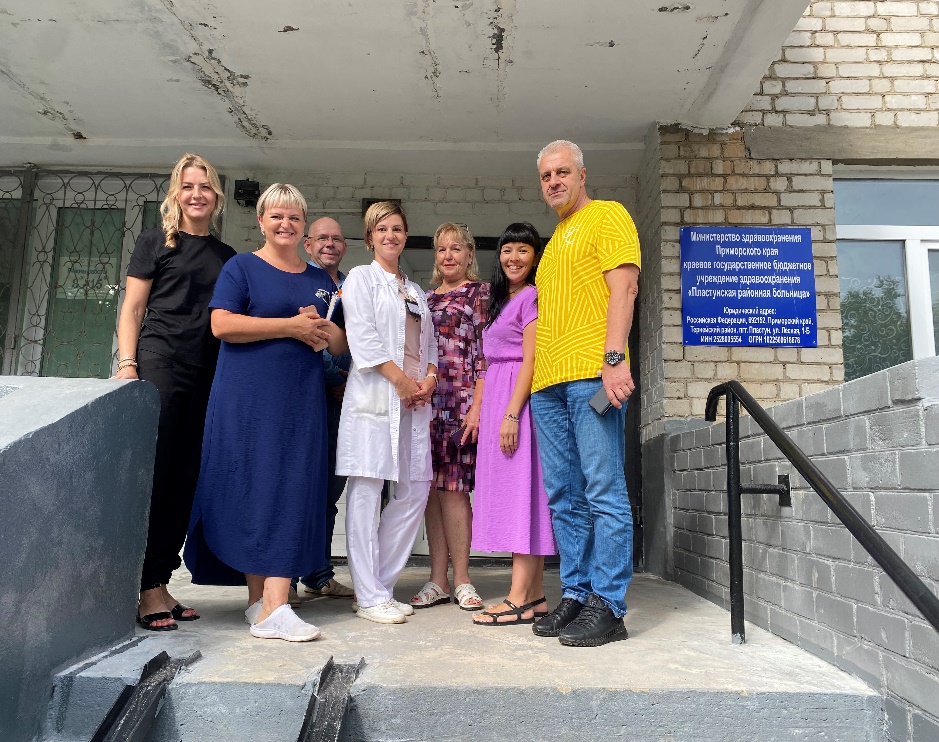 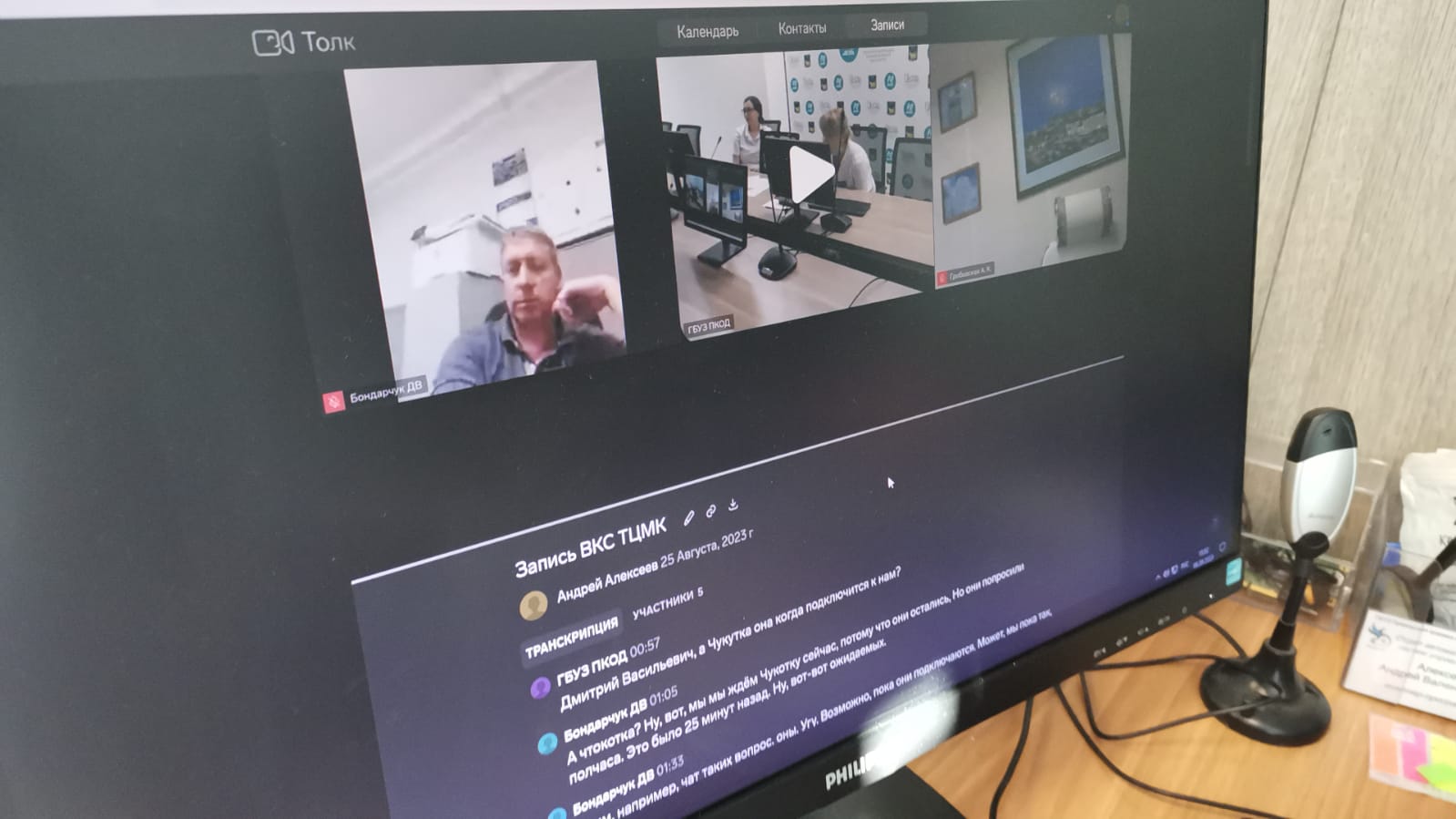 5
Благодарим за внимание!
6